KINETIC ENERGY AND MOLECULAR SPEED
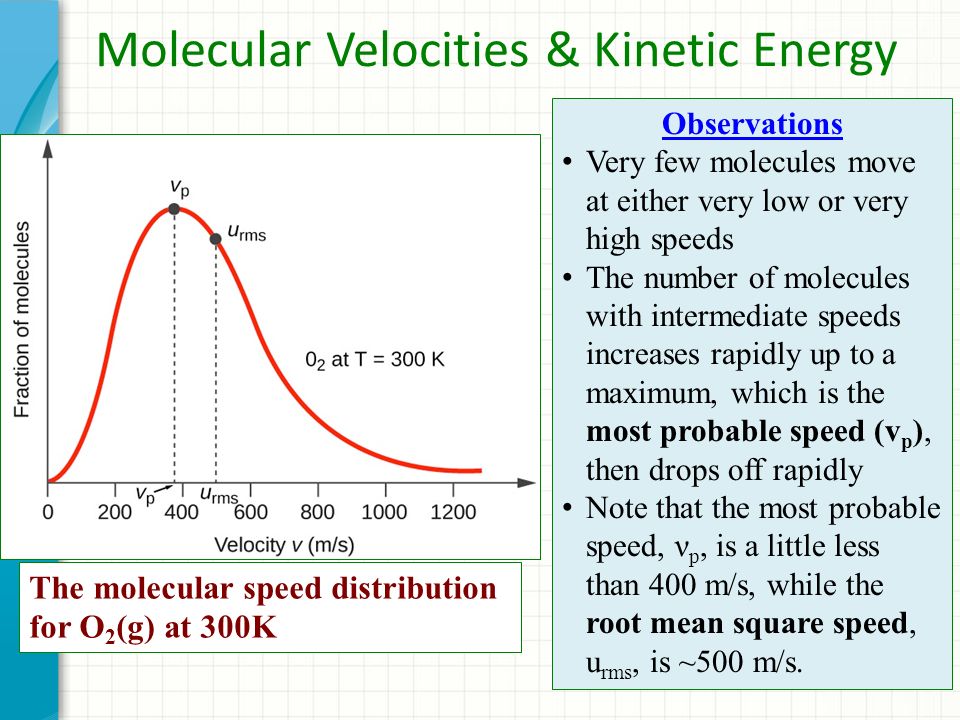 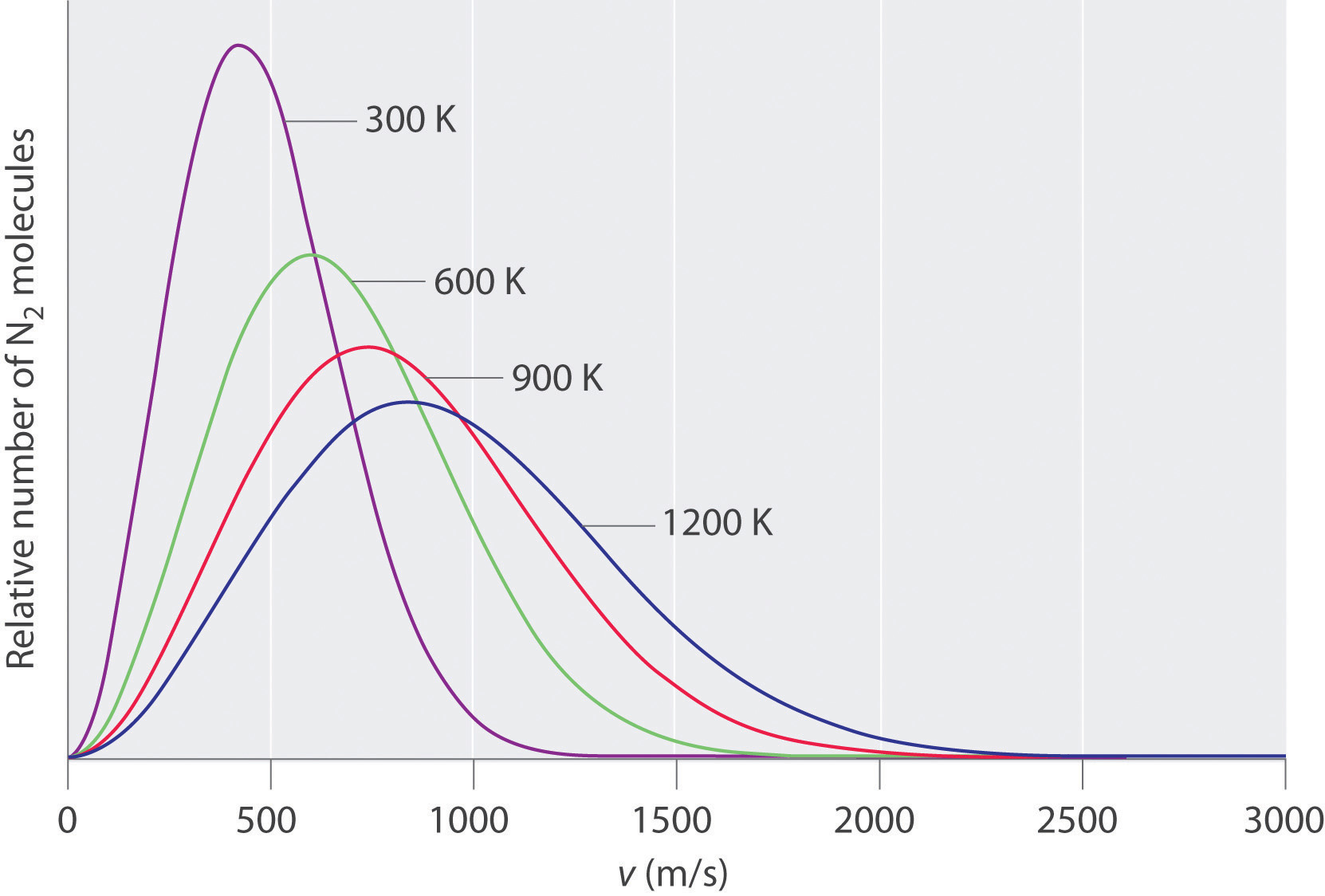 PROBABLE SPEED
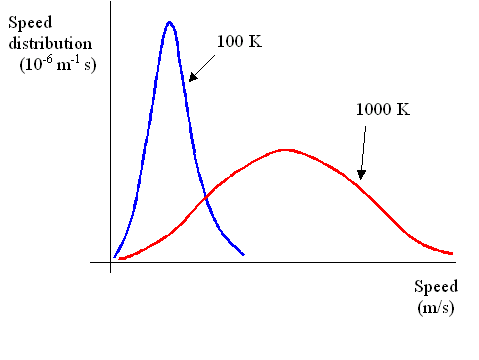